SVEUČILIŠTE U ZAGREBU
PRAVNI FAKULTET 
Specijalistički diplomski studij javne uprave, II. godina
MEĐUNARODNI ODNOSI,
VANJSKA POLITIKA
I DIPLOMACIJA
- ak. god. 2021./2021. -


dr. sc. Mladen Andrlić,
veleposlanik Republike Hrvatske u Mađarskoj
E-mail: mladen.andrlic@mvep.hr


Zagreb, 18. listopada 2021.
‘Međunarodni odnosi, vanjska politika i diplomacija’
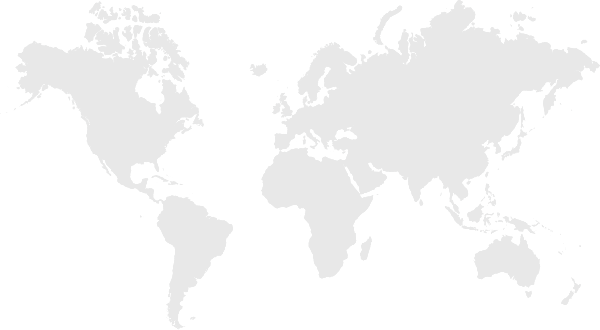 Prvi susret: ponedjeljak, 18.10.2021., 17.00-18.30

Uvod u kolegij, 2021.-2022.
‘Međunarodni odnosi, vanjska politika i diplomacija’
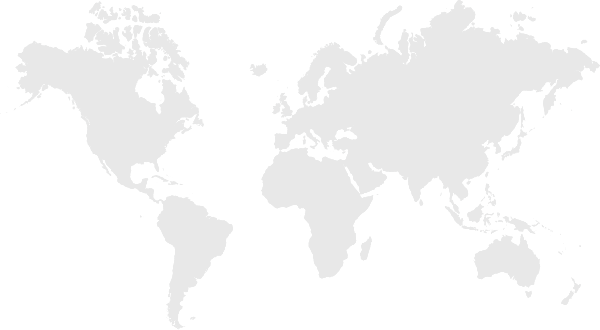 MEĐUNARODNI ODNOSI su prostor djelovanja - ‘gdje’ (‘where’).

 VANJSKA POLITIKA određuje cilj djelovanja u prostoru- ‘što’ (‘what’). 
 
 DIPLOMACIJA je način djelovanja u prostoru -  ‘kako’ (‘how’).
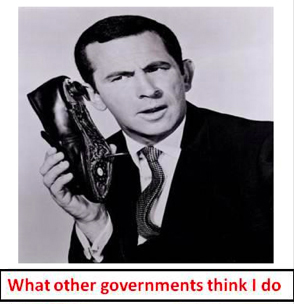 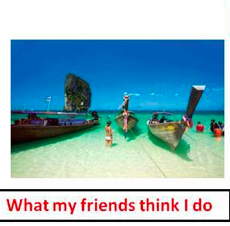 DIPLOMAT
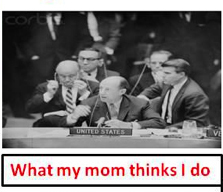 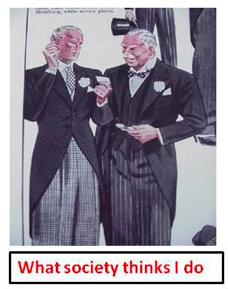 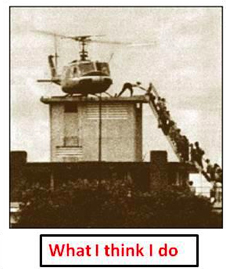 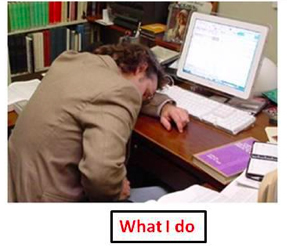 ‘Međunarodni odnosi, vanjska politika i diplomacija’
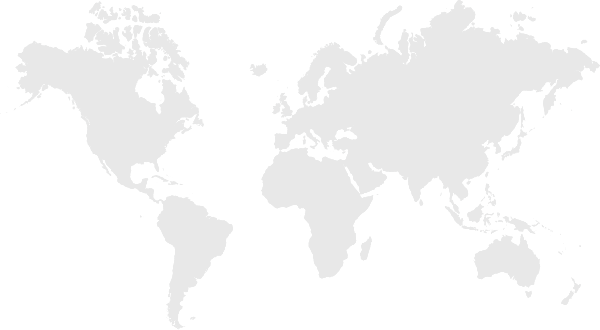 UVOD U KOLEGIJ

 Cilj i sadržaj kolegija 

 Nastavni program: teme i dinamika

 Literatura

 Prisustvovanje nastavi, (kolokviji), ispit.

 Predstavljanje studenata: interesi, prioriteti, očekivanja.
‘Međunarodni odnosi, vanjska politika i diplomacija’
Nastavni program: teme i dinamika, 2020.-2021. 

1. Uvod u kolegij – 18.10.2021.
 2. Međunarodno okružje: razvoj i trendovi; Diplomatsko
predstavljanje i protokol – 25.10.2021.
 3. Diplomatsko komuniciranje i tehnike; Međunarodno
pregovaranje – 8.11.2021.
4. O diplomatskoj službi i praksi– 26.11.2021.
5. (Prvi kolokvij); Razvoj moderne hrvatske
 diplomacije – 10.12.2021.
 6. Međunarodno i pravo EU kao okosnice vanjske politike
     i diplomacije; Međunarodnopravni prioriteti – 18.12.2021.
 7. Javna diplomacija – 14.1.2022.
 8. (Drugi kolokvij). Umjesto zaključka: izazovi i izgledi
 međunarodnih odnosa i diplomacije – 21.1.2022.
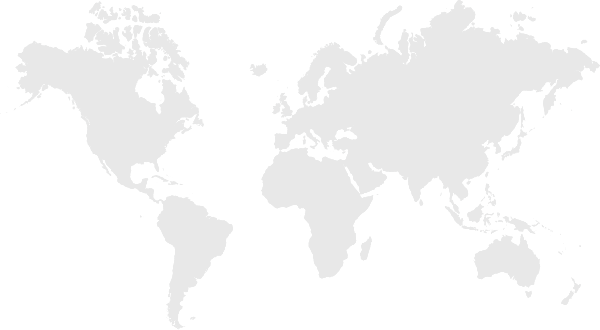 ‘Međunarodni odnosi, vanjska politika i diplomacija’
Literatura
 Obavezna literatura:
 Andrlić, Mladen; Pelicarić, Neven; Sansović, Koraljka. Predavanja - PPP prezentacije. Zagreb, Pravni fakultet, Sveučilište u Zagrebu, 2021./2022. (web stranice studija)
 Berković, Svjetlan. Diplomacija i diplomatska profesija. Dubrovnik, Urban – Media, 2006.
 Ćapeta, Tamara; Rodin, Siniša. Osnove prava Europske unije. Zagreb, Narodne novine, 2011., Glava I., poglavlja 3, 6 i 7.
 Pičuljan, Zoran. Diplomacija kao državna služba. Zagreb, Društveno veleučilište u Zagrebu, 2007. 
 • Šimonović, Ivan. Globalizacija, državna suverenost i međunarodni odnosi. Zagreb, Narodne novine, 2005.
 Van Ham, Peter. Two Cheers for Public Diplomacy and Place Branding. Clingendael Publications. The Haague, Clingendael - Netherlands Institute of International Relations, 3 September 2012. 

 Dopunska literatura.
 Andrassy, Juraj; Bakotić, Božidar; Vukas, Budislav. Međunarodno  pravo I. Zagreb, Školska knjiga, 1995.
 Andrlić, Mladen. Diplomacy and Post-Conflict Situations: Case of Croatia. In: Ayad, Nabil; Copeland, Daryl (eds.). Strategic Public Diplomacy. Shaping the Future of International Relations. London, Diplomatic Academy of London, University of Westminster, 2009, pp. 88-92.
 Andrlić, Mladen. Understandung the EU Values and Standards: Some Lessons from Croatia. Proceedings of the 1st Spring School for Junior Diplomats on ‘Human Rights, Peace and Security’, Prishtina, Diplomatic Academy, MFA, 2014, pp. 69-73.
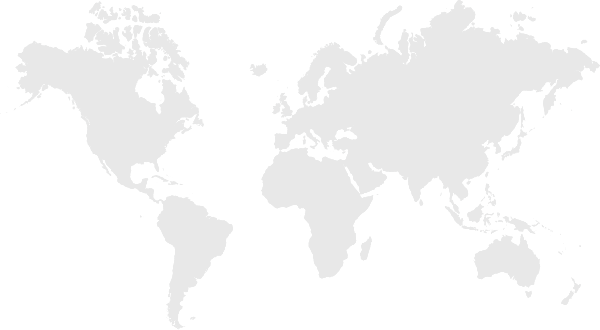 ‘Međunarodni odnosi, vanjska politika i diplomacija’
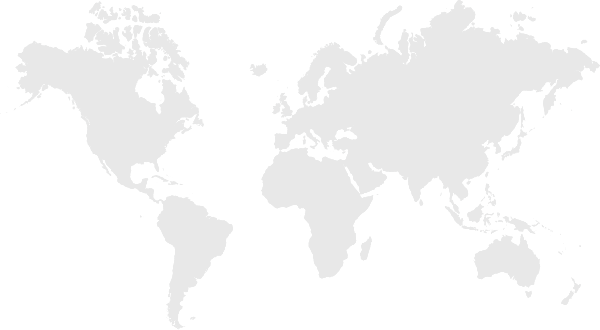 Andrlić, Mladen; Tarle, Iva; Simichen Sopta, Suzana. Public Diplomacy in Croatia: Sharing NATO and EU Values with the Domestic Public. In: Huijgh Ellen (ed.). The Domestic Dimension of Public Diplomacy. The Hague Journal of Diplomacy, Vol. 7, No. 4, 2012., pp. 483-497.
 Andrlić, Mladen (ed.). The Role of Diplomacy in Countries in Transition with Special Emphasis on Education and Diplomatic Training. Diplomatic Academy Yearbook, Zagreb, MFA, Vol. 1, No. 1, 1999., online izdanje: www.mvep.hr
 Andrlić, Mladen: Zubčević, Irena (eds.). Public Diplomacy and Media. Diplomatic Academy Proceedings, Zagreb, MFA, 2000., online izdanje: www.mvep.hr
 Andrlić, Mladen; Bohač, Tihana; Špoljarić, Stjepan (eds.). Intercultural Dialogue and Innovations in Diplomacy and Diplomatic Training. Diplomatic Academy Proceedings, Zagreb, MFEA, Vol. 10, No. 1, 1999., online izdanje: www.mvep.hr
 Bekić, Darko. Povijest hrvatske diplomacije. Zagreb, Školska knjiga, 2016. 
 Berković, Svjetlan. Diplomacija Dubrovačke Republike. Diplomacija i povijest. Zagreb – Dubrovnik, Urban – Media, 2009. 
 Berridge, Geoff R.; Keens-Soper, Maurice; Otte, Thomas G. Diplomatska teorija od Machiavellija do Kissingera. Zagreb, Biblioteka Politička misao, 2005.
 Boromisa, Ana-Maria; Tišma, Sanja; Raditya-Ležaić, Anastasya: Gospodarska diplomacija Republike Hrvatske. Zagreb, IMO, 2012.
 Božinović, Davor: Globalna sigurnost – sigurnosni izazovi 21. stoljeća. Zagreb, Narodne novine, 2016.
 Ćapeta, Tamara et al. Reforma Europske unije, Lisabonski ugovor. Zagreb. Narodne novine, 2009.
 Feltham, Ralph G. Diplomatski priručnik. Zagreb, Naklada Zadro, 1996.
‘Međunarodni odnosi, vanjska politika i diplomacija’
Ibler, Vladimir. Koliko vrijedi međunarodno pravo? Zagreb, Diplomatska akademija MVEP, 2006.
 Jelisić, Jasna: Javna diplomatija: ka evropskom glasu u globalnom dijalogu. Sarajevo, Synopsis, 2012.
 Kershaw, Ian. Do nade i natrag. Europa, 1950.-2017. Zagreb, Fraktura, 2018.
 Kissinger, Henry. Diplomacija. Zagreb, Golden marketing, 2000. 
 Kissinger, Henry. Svjetski poredak. Zagreb, Školska knjiga, 2015.
 Klemenčić, Mladen; Šunjić, Ankica; Frka-Petešić, Zvonimir (ur.). Hrvatska: zemlja i ljudi. Zagreb, Leksikografsi zavod Miroslav Krleža, 2019., online izdanje: www.croatia.eu
 Markić-Boban, Aleksandra (ur.). Javna diplomacija: imidž nacije i brendiranje. Zbornik. Zagreb, Zaklada Hanns-Seidel, Diplomatska akademija MVEP, 2012., online izdanje: www.mvep.hr
 Meerts, Paul. Diplomatic Negotiation. Essence and Evolution. The Haague, Clingendael Institute, 2nd ed., 2015.
 Nick. Stanko. Diplomacija: metode i tehnike. Zagreb, Barbat, 1997.
 Nobilo, Mario. Hrvatski feniks: diplomatski procesi iza zatvorenih vrata, 1990-1997. Zagreb, Globus, 2000.
 Špoljarić, Stjepan: Ruđer Bošković u službi diplomacije Dubrovačke  Republike. Zagreb, Diplomatska akademija MVEP, 2011., online izdanje: www.mvep.hr
 Vukadinović, Radovan. Politika i diplomacija. Zagreb, Otvoreno sveučilište, 1994.   
 Vukadinović, Radovan; Čehulić Vukadinović, Lidija; Božinović, Davor. NATO: euroatlantska integracija. Zagreb, Tropical, 2007.
 Žirovčić, Dubravko. Gospodarska diplomacija. Izabrani nacionalni modeli. Zagreb, Jesenski i Turk, 2016.
 www.mvep.hr
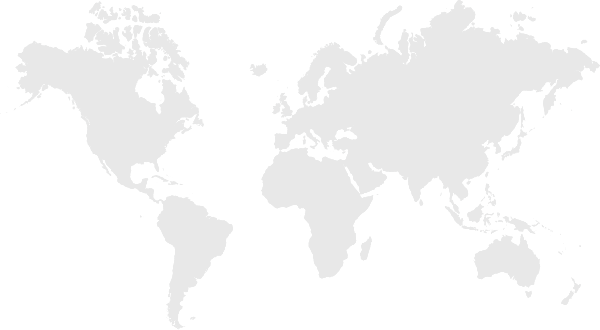 ‘Međunarodni odnosi, vanjska politika i diplomacija’
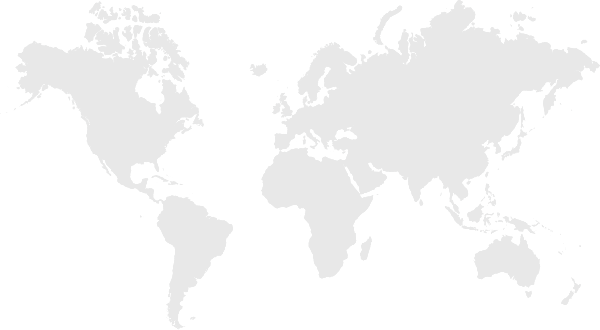 Prisustvovanje nastavi, kolokviji, ispiti

 (Redoviti studenti – 30 sati nastave)
 (Izvanredni studenti – 10 sati nastave)

 (I. kolokvij – 10. prosinca 2021., 17.00-)
 (II. kolokvij - 21. siječnja 2022., 17.00-)

 Ispiti – pismeni, kontinuirano u ispitnim rokovima.
‘Međunarodni odnosi, vanjska politika i diplomacija’
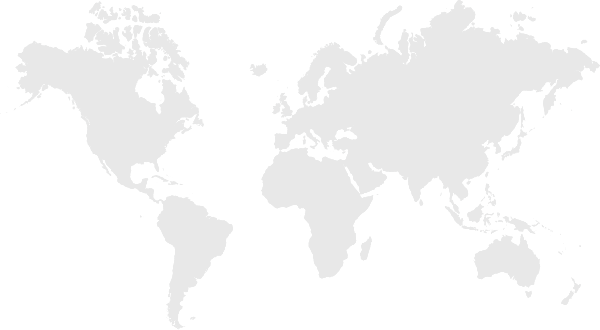 Prvi susret: ponedjeljak, 18.10.2021., 17.00-18.30


Uvod u kolegij ’Međunarodni odnosi, vanjska politika i diplomacija’
‘Međunarodni odnosi, vanjska politika i diplomacija’
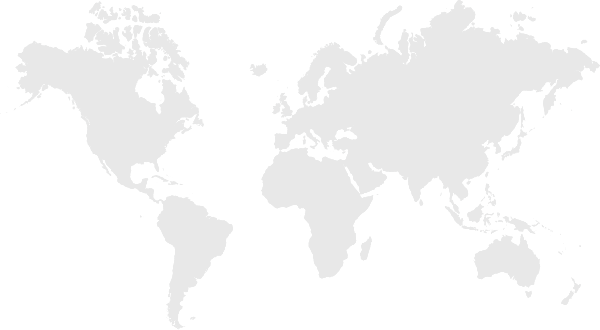 Drugi susret: ponedjeljak, 25.10.2021., 17.00-20.15


Međunarodno okružje: razvoj i trendovi


Diplomatsko predstavljanje


Diplomatski protokol
‘Međunarodni odnosi, vanjska politika i diplomacija’
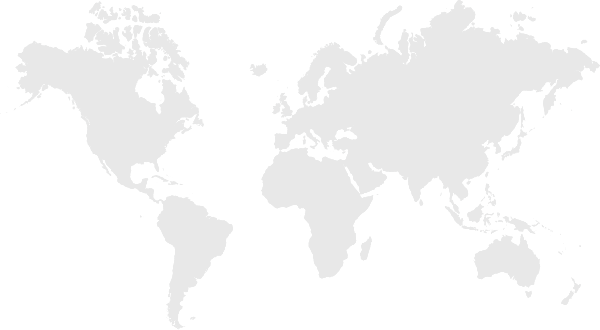 Međunarodno okružje: razvoj i trendovi

Međunarodni odnosi, vanjska politika i diplomacija: pojmovi, trendovi, osnove teorije i prakse.
 
Glavni elementi u suvremenom međunarodnom okružju.

Povijest diplomacije. 

Suvremena diplomacija.

Ključna obilježja i procesi.
‘Međunarodni odnosi, vanjska politika i diplomacija’
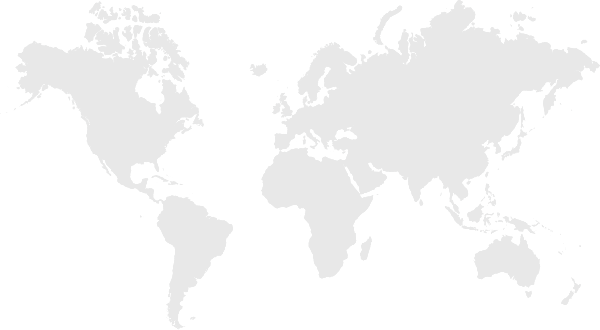 Diplomatsko predstavljanje u zemlji i inozemstvu

 Služba vanjskih poslova: MVP, DKP-i; resorna tijela, vlada; sabor; predsjednik države.

 Diplomatsko pravo i pravila: definicije, elementi. Bečka konvencija o diplomatskim odnosima. Bečka konvencija o konzularnim odnosima. Reciprocitet.

 Diplomatski i konzularni predstavnici i poslovi u zemlji i inozemstvu: funkcije, prava, obaveze, vrste, zvanja. Bilateralna i multilateralna diplomacija. Sigurnost i etika.
‘Međunarodni odnosi, vanjska politika i diplomacija’
Diplomatski protokol

Službeni i neslužbeni diplomatski susreti, sastanci, posjeti. Diplomatsko predstavljanje i oslovljavanje, pravila odijevanja. Pripreme, prava i obaveze prije upućivanja u inozemstvo i na mandatu.

Diplomatska hijerarhija i prvenstvo. Diplomatski privilegiji i imuniteti, počasti, ceremonijal. Običaji države primateljice i države šiljateljice. Protokol ministra i ministarstva.
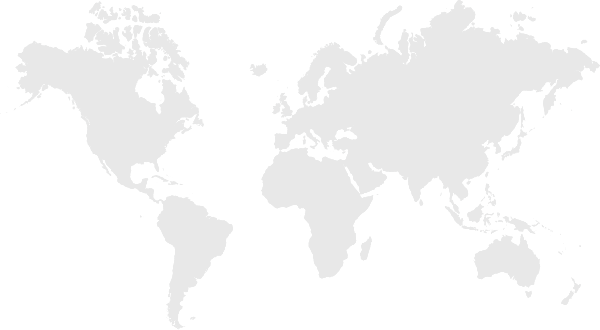 ‘Međunarodni odnosi, vanjska politika i diplomacija’
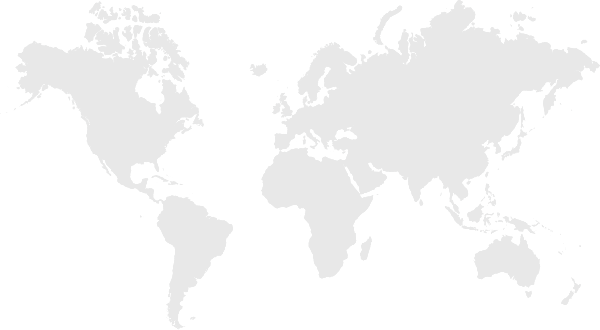 Treći susret: ponedjeljak, 8.11.2021., 17.00-20.15.


Diplomatsko komuniciranje i tehnike

Međunarodno pregovaranje
‘Međunarodni odnosi, vanjska politika i diplomacija’
Diplomatsko komuniciranje i tehnike

 Diplomatsko verbalno i neverbalno komuniciranje.

Diplomatsko dopisivanje i notifikacija: oblici, dokumenti.

Podsjetnik, memorandum, non-paper.

Tipične pogreške. Kako djelotvornije komunicirati. Diplomacija u socijalnim kontekstima.
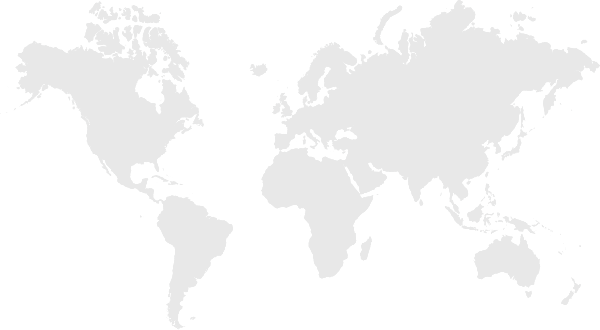 ‘Međunarodni odnosi, vanjska politika i diplomacija’
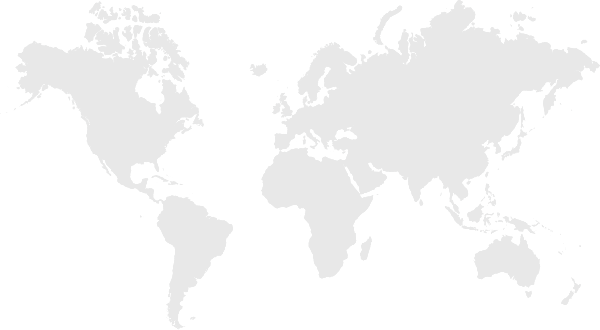 Međunarodno pregovaranje

 Bilateralna vs. multilateralna diplomacija.

 Diplomatski pregovori.

 Proces diplomatskog pregovaranja.

 Konferencijska diplomacija.

 Izabrana iskustva hrvatske diplomacije.
‘Međunarodni odnosi, vanjska politika i diplomacija’
Četvrti susret: petak, 26.11.2021., 17.00-20.15

O diplomatskoj službi i praksi

- veleposlanik mr.sc. Neven Pelicarić -
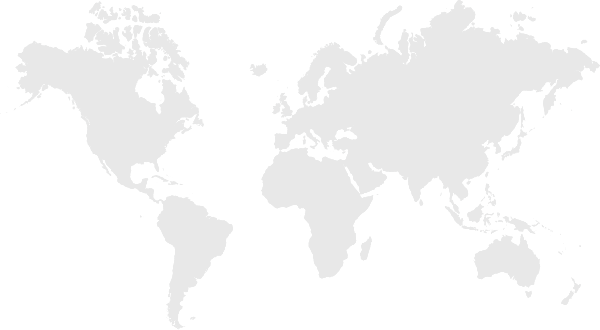 ‘Međunarodni odnosi, vanjska politika i diplomacija’
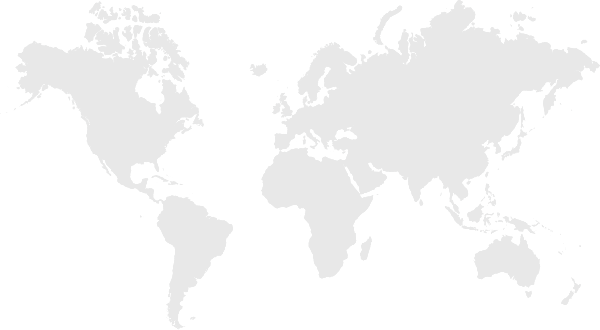 Peti susret: petak, 10.12.2021., 17.00-20.15

(1. kolokvij)


Razvoj moderne hrvatske diplomacije
‘Međunarodni odnosi, vanjska politika i diplomacija’
Prvi kolokvij

Pisani test – izborna i opisna pitanja i odgovori iz prethodnih predavanja, i to:

 Međunarodno okružje: razvoj i trendovi,

 Diplomatsko predstavljanje,

 Diplomatski protokol,

 Diplomatsko komuniciranje i tehnike,

 Međunarodno pregovaranje,

O diplomatskoj službi i praksi.
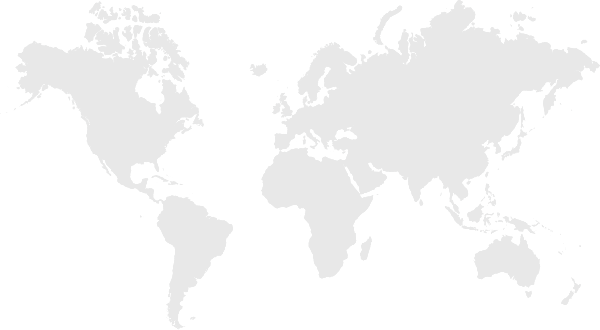 ‘Međunarodni odnosi, vanjska politika i diplomacija’
Razvoj moderne hrvatske diplomacije
Izazovi četiri usporedne tranzicije i razvoj službe vanjskih poslova RH. Selekcija i obrazovanje diplomata.

Faze razvoja i prioriteti vanjske politike i diplomacije. Gospodarski i drugi interesi. UN, VE, EU, NATO. Dobrosusjedski odnosi i suradnja. Hrvatsko iseljeništvo.

Hrvatska javna diplomacija: od referenduma za samostalnost i priznanja, agresije i internacionalizacije sukoba do obrane i mirne reintegracije. Nestalno članstvo u VS UN. Komunikacijske strategije i komuniciranje članstva u NATO-u i EU. Uže i šire okružje - bilateralna i regionalna suradnja.

Summit ‘Kina+16’, Inicijativa Tri mora, HR PRES 2020, Europska prijestolnica kulture Rijeka …
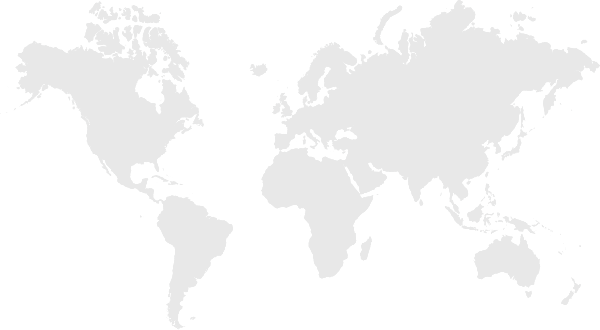 ‘Međunarodni odnosi, vanjska politika i diplomacija’
Šesti susret: petak, 18.12.2021., 17.00-20.15

Međunarodno i pravo EU kao okosnice vanjske politike i diplomacije

Međunarodnopravni prioriteti

- dr. sc. Koraljka Sansović -
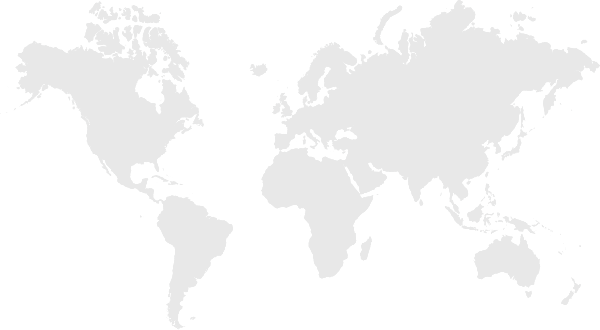 ‘Međunarodni odnosi, vanjska politika i diplomacija’
Međunarodno pravo i pravo Europske unije kao okosnice vanjske politike i diplomacije
 
Međunarodno pravo i pravo EU: glavne značajke i trendovi. 

Međunarodno pravo i pravo EU: stanje i perspektive pravnog sustava Republike Hrvatske.

Međunarodnopravni prioriteti
 
Međunarodnopravni prioriteti: održivi razvoj, zaštita ljudskih prava, humanitarne intervencije, migracije, borba protiv šverca i terorizma.
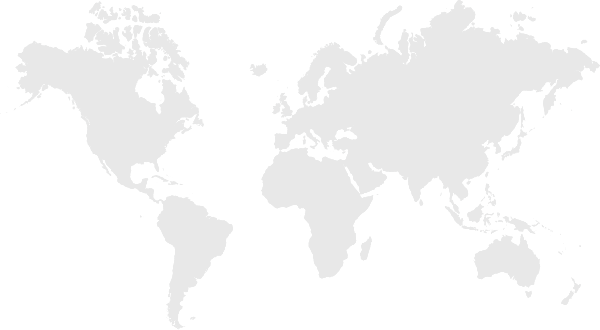 ‘Međunarodni odnosi, vanjska politika i diplomacija’
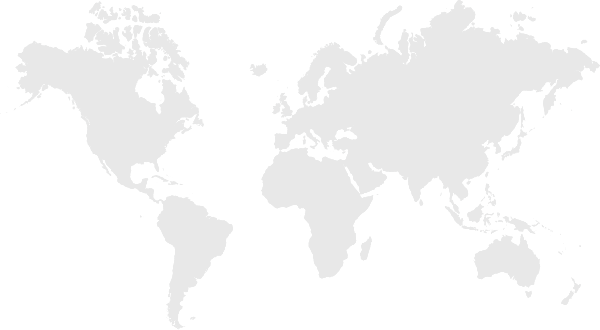 Sedmi susret: petak, 14.1.2022., 17.00-20.15

 Javna diplomacija
‘Međunarodni odnosi, vanjska politika i diplomacija’
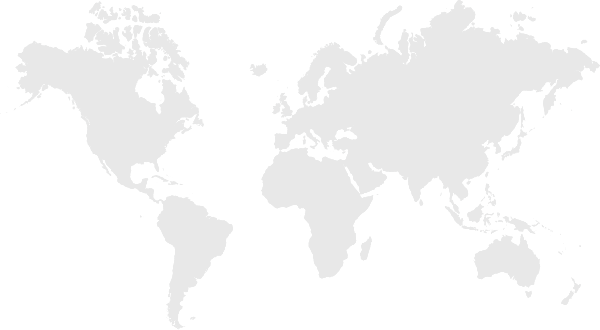 Javna diplomacija

Definicije i kontekst javne diplomacije.

Tradicionalna (klasična) i javna (suvremena) diplomacija: od USIA-e do Arapskog proljeća i dalje. 

Multipolarnost, unipolarnost i nova globalna matrica. EEAS. Položaj manjih država.

Područja javne diplomacije: gospodarstvo, kultura, obrazovanje, znanost, turizam, šport, itd. 

Mediji i diplomacija. Sigurnost i zaštita.
‘Međunarodni odnosi, vanjska politika i diplomacija’
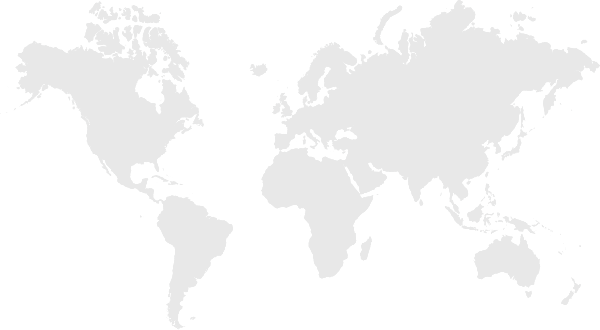 Osmi susret: petak, 21.1.2022., 17.00-20.15

(2. kolokvij)

Umjesto zaključka: izazovi i izgledi međunarodnih odnosa i diplomacije
‘Međunarodni odnosi, vanjska politika i diplomacija’
Drugi kolokvij

Pisani test – izborna i opisna pitanja i odgovori iz prethodnih predavanja, i to:

 Razvoj moderne hrvatske diplomacije,

Međunarodno i pravo EU kao okosnice vanjske politike i diplomacije,

 Međunarodnopravni prioriteti,

 Javna diplomacija.
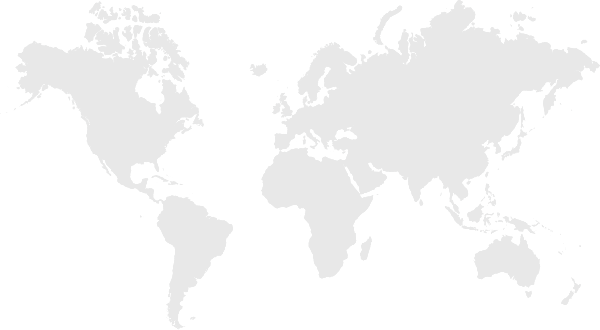 ‘Međunarodni odnosi, vanjska politika i diplomacija’
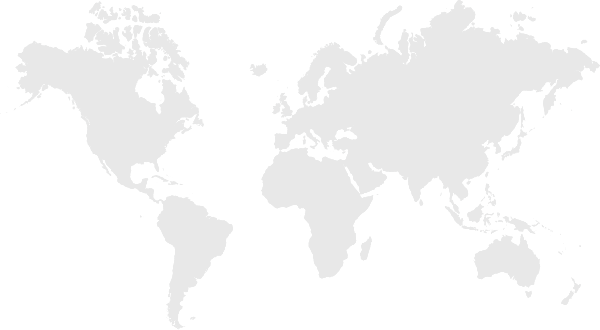 Umjesto zaključka:
izazovi i izgledi međunarodnih odnosa i diplomacije

Održivi razvoj i globalni ciljevi Ujedinjenih naroda

Elementi strategije vanjskih odnosa Europske unije

Međunarodno okružje i Republika Hrvatska.
‘Međunarodni odnosi vanjska politika i diplomacija’
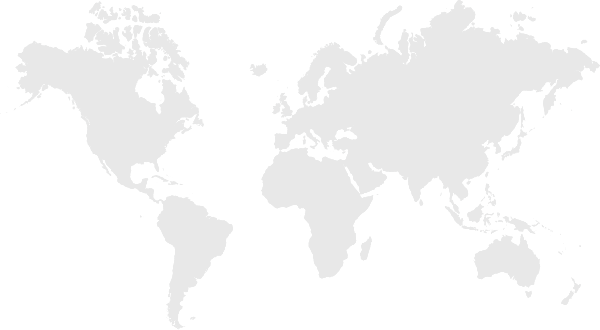 Zahvaljujem na pozornosti!